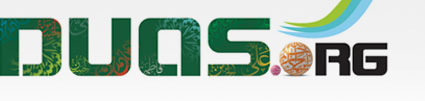 اعمال لأول لليوم من شهر رمضان
A’maal for First Day of Ramadhan
For any errors / comments please write to: duas.org@gmail.com 
Kindly recite Sūrat al-Fātiḥah for Marhumeen of all those who have worked towards making this small work possible.
اعمال لأول لليوم من شهر رمضان
A’maal for First Day of Ramadhan
Method of performing the A’maal
Perform Ghusl in flowing water and splash thirty palmfuls of water on the head. This is a cause for prevention of illnesses throughout the year.   Wash your face with a palm full of rose water to avoid poverty and distress and splash a palm full on the head.
Recite two rakaats in the first of which, after the recitation of Sura Hamd, recite Sura Ikhlaas thirty times, and in the second after the recitation of Sura Hamd recite Sura Qadr thirty times and after the prayers give alms. Whoever does so , will have purchased from Allah swt his safety for the month.
If supplication 44 in Sahifa Sajjadiya was not recited on the first night, it should be recited in the day.
Recite two rakaats, in the first of which after Sura Hamd recite Sura Fath (Sura no 48). In the second rakat after the recitation of Sura Hamd recite any sura you wish. Allah will keep away form you all evil during the year and keep you in his protection until the following year.
اعمال لأول لليوم من شهر رمضان
A’maal for First Day of Ramadhan
Short Dua to be recited on 1st Day of Ramadhan
Allahumma Qad Hadhara Shahru Ramadhan
اللّهُمّ قَدْ حَضَرَ شَهْرُ رَمَضَانَ
Recite this supplication after Fajr
اعمال لأول لليوم من شهر رمضان
A’maal for First Day of Ramadhan
اَللَّهُمَّ صَلِّ عَلَى مُحَمَّدٍ وَ آلِ مُحَمَّد
O' Allāh send Your blessings on Muhammad
and the family of Muhammad.

محمد صلی اللہ علیہ وسلم اور آل محمد پر درود بھیجیں ،
allahumma salli `ala muhammadin wa ali muhammadin
اعمال لأول لليوم من شهر رمضان
A’maal for First Day of Ramadhan
بِسْمِ اللَّهِ الرَّحْمَٰنِ الرَّحِيمِ
In the Name of Allāh, 
the All-beneficent, the All-merciful.
عظیم اور دائمی رحمتوں والے خدا کے نام سے
bi-smi llahi r-rahmani r-rahimi
اعمال لأول لليوم من شهر رمضان
A’maal for First Day of Ramadhan
اللّهُمّ قَدْ حَضَرَ شَهْرُ رَمَضَانَ
O Allāh: the month of Ramadhan has commenced,

اے اللہ: رمضان کا مہینہ شروع ہوچکا ہے ،
اردو
हिंदी
allahumma qad hadhara shahru ramadhana
اعمال لأول لليوم من شهر رمضان
A’maal for First Day of Ramadhan
وَقَدِ افْتَرضْتَ عَلَيْنَا صِيَامَهُ
And You have made obligatory upon us to observe fasting during it,

اور آپ نے ہم پر اس کے دوران روزہ رکھنا فرض کیا ہے
اردو
हिंदी
wa qadi aftardhta `alayna siyamahu
اعمال لأول لليوم من شهر رمضان
A’maal for First Day of Ramadhan
وَأَنْزَلْتَ فِيهِ القُرْآنَ
And You revealed the Qur'an in it,


اور تم نے اس میں قرآن نازل کیا
اردو
हिंदी
wa anzalta fihi alqur’ana
اعمال لأول لليوم من شهر رمضان
A’maal for First Day of Ramadhan
هُدَىً لِلنَّاسِ وَبَيّنَاتٍ مِنَ الهُدَى وَالفُرْقَانِ
As guidance for people and clear proofs of true guidance and distinction (between the right and the wrong).

جیسے لوگوں کے لئے رہنمائی اور حقیقی رہنمائی اور امتیاز کے واضح ثبوت (دائیں اور غلط کے درمیان)
हिंदी
hudan lilnnasi wa bayyinatin mina alhudawal-furqani
اعمال لأول لليوم من شهر رمضان
A’maal for First Day of Ramadhan
اللّهُمّ أَعِنَّا عَلَى صِيَامِهِ
O Allāh: (please) help us observe fasting in it,

اے اللہ: (براہ کرم) اس میں روزے رکھنے میں ہماری مدد کریں
اردو
हिंदी
allahumma a`inna `ala siyamihi
اعمال لأول لليوم من شهر رمضان
A’maal for First Day of Ramadhan
وَتَقَبّلْهُ مِنَّا
And accept it from us,


اور ہم سے قبول کریں
اردو
हिंदी
wa taqabbalhu minna
اعمال لأول لليوم من شهر رمضان
A’maal for First Day of Ramadhan
وَتَسَلَّمْهُ مِنا
And receive it from us (with acceptance)

اور ہم سے قبول کریں (قبولیت کے ساتھ)
اردو
हिंदी
wa tasallamhu minna
اعمال لأول لليوم من شهر رمضان
A’maal for First Day of Ramadhan
وَسَلّمْهُ لَنَا فِي يُسْرٍ مِنْكَ وَعَافِيَةٍ
And keep it sound for us with easiness and good health from You.

اور آپ کی طرف سے آسانی اور اچھی صحت کے ساتھ ہمارے لئے اسے مستحکم رکھیں۔
हिंदी
wa sallimhu lana fi yusrin minka wa `afiyatin
اعمال لأول لليوم من شهر رمضان
A’maal for First Day of Ramadhan
إنّكَ عَلَى كُلّ شَيْءٍ قَدِيرٌ
You verily have power over all things.

بیشک آپ ہر چیز پر قدرت رکھتے ہیں۔
اردو
हिंदी
innaka `ala kulli shay‘in qadirun
اعمال لأول لليوم من شهر رمضان
A’maal for First Day of Ramadhan
اَللَّهُمَّ صَلِّ عَلَى مُحَمَّدٍ وَ آلِ مُحَمَّد
O' Allāh send Your blessings on Muhammad
and the family of Muhammad.
اے الله! رحمت فرما محمد وآل)ع( محمد پر
allahumma salli `ala muhammadin wa ali muhammadin
اعمال لأول لليوم من شهر رمضان
A’maal for First Day of Ramadhan
Dua to be recited on 
1st Day of Ramadhan
اللّهُمّ إِنّي أَسْأَلُكَ بِاسْمِكَ الّذِي دَانَ لَهُ كُلّ شَيْءٍ
Allahumma Inni As’aluka Bismika Alladhy Dana Lahu Kull Shay‘in
اعمال لأول لليوم من شهر رمضان
A’maal for First Day of Ramadhan
In his book of ‘Zad al-Ma`ad’, `Allamah al-Majlisi has mentioned that al-Kulayniy, al-Tusi, and others, through an authentic series of narrators, have reported Imam Musa al-Kazim (a.s) as saying, “Say the following supplication on the first day of  in the month of Ramadhan for if one prays Almighty Allah with this supplication purely and without associating any false purposes or showing off, he will be saved, throughout that year, from all seditious and misleading matters as well as all afflictions that may injure his religion or his body; and Almighty Allah will save him from the evils of all the misfortunes that will occur in that year.”
Merits of this Du’a
اعمال لأول لليوم من شهر رمضان
A’maal for First Day of Ramadhan
اَللَّهُمَّ صَلِّ عَلَى مُحَمَّدٍ وَ آلِ مُحَمَّد
O' Allāh send Your blessings on Muhammad
and the family of Muhammad.
اے الله! رحمت فرما محمد وآل)ع( محمد پر
allahumma salli `ala muhammadin wa ali muhammadin
اعمال لأول لليوم من شهر رمضان
A’maal for First Day of Ramadhan
بِسْمِ اللَّهِ الرَّحْمَٰنِ الرَّحِيمِ
In the Name of Allāh, 
the All-beneficent, the All-merciful.
عظیم اور دائمی رحمتوں والے خدا کے نام سے
bi-smi llahi r-rahmani r-rahimi
اعمال لأول لليوم من شهر رمضان
A’maal for First Day of Ramadhan
اللّهُمّ إِنّي أَسْأَلُكَ بِاسْمِكَ الّذِي دَانَ لَهُ كُلّ شَيْءٍ
O Allāh I beseech You, in the name of Your name before which everything kneels down

اے اللہ میں آپ سے التجا کرتا ہوں کہ آپ کے نام کے نام پر جس سے پہلے سب کچھ گھٹنے ٹیک دے
हिंदी
allahumma inni as’aluka bismika alladhy dana lahu kull shay‘in
اعمال لأول لليوم من شهر رمضان
A’maal for First Day of Ramadhan
وَبِرَحْمَتِكَ الّتِي وَسِعَتْ كُلّ شَيْءٍ
in the name of Your mercy which encompasses everything;

تیری رحمت کے نام پر جو ہر چیز پر محیط ہے۔
اردو
हिंदी
wa birahmatika allaty wasi`at kulla shay‘in
اعمال لأول لليوم من شهر رمضان
A’maal for First Day of Ramadhan
وَبِعَظَمَتِكَ الّتِي تَوَاضَعَ لَهَا كُلّ شَيْءٍ
in the name of Your greatness which dwarfs everything;

آپ کی عظمت کے نام پر جو ہر چیز کو بونا ہے
اردو
हिंदी
wa bi`azamatika allaty tawadha`a lahakullu shay‘in
اعمال لأول لليوم من شهر رمضان
A’maal for First Day of Ramadhan
وَبِعِزّتِكَ الّتِي قَهَرَتْ كُلّ شَيْءٍ
in the name of Your power which subdues everything;

اپنی قدرت کے نام پر جو ہر چیز کو محکوم رکھتا ہے۔
اردو
हिंदी
wa bi`izztika allaty qaharat kulla shay‘in
اعمال لأول لليوم من شهر رمضان
A’maal for First Day of Ramadhan
وَبِقُوّتِكَ الّتِي خَضَعَ لَهَا كُلّ شَيْءٍ
in the name of Your control which dominates everything;

آپ کے کنٹرول کے نام پر جو ہر چیز پر حاوی ہے۔
اردو
हिंदी
wa biquwwatika allaty khadha`a laha kullu shay‘in
اعمال لأول لليوم من شهر رمضان
A’maal for First Day of Ramadhan
وَبِجَبَرُوتِكَ الّتِي غَلَبَتْ كُلّ شَيْءٍ
in the name of Your omnipotence which overreaches and possesses everything;

آپ کی قابلیت کے نام پر جو ہر چیز کو زیر کرتا ہے اور اس کے مالک ہوتا ہے۔
اردو
हिंदी
wa bijabarutika allaty ghalabat kulla shay‘in
اعمال لأول لليوم من شهر رمضان
A’maal for First Day of Ramadhan
وَبِعِلْمِكَ الّذِي أَحَاطَ بِكُلّ شَيْءٍ
And with your knowledge, who surrounded everything


اور آپ کے علم سے ، جس نے ہر چیز کو گھیر لیا
हिंदी
wa bi`ilmika alladhy ahata bikulli shay‘in
اعمال لأول لليوم من شهر رمضان
A’maal for First Day of Ramadhan
يَا نُورُ يَا قُدّوسُ
O Light, O Holy,

اے روشنی ، اے پاک ،
اردو
हिंदी
ya nuru ya quddusu
اعمال لأول لليوم من شهر رمضان
A’maal for First Day of Ramadhan
يَا أَوّلُ قَبْلَ كُلّ شَيْءٍ
O Ever Foremost, before everything;

اے ہمیشہ ، ہر چیز سے پہلے
اردو
हिंदी
ya awulu qabla kulli shay‘in
اعمال لأول لليوم من شهر رمضان
A’maal for First Day of Ramadhan
وَيَا بَاقِياً بَعْدَ كُلّ شَيْءٍ
O Ever-living after all things.

اے ہر چیز کے بعد ہمیشہ زندہ رہنا۔
اردو
हिंदी
wa ya baqiyan ba`da kulli shay‘in
اعمال لأول لليوم من شهر رمضان
A’maal for First Day of Ramadhan
يَا اللّهُ يَا رَحْمنُ
O Allāh, O Beneficent,

اے اللہ ، اے رحمن ،
اردو
हिंदी
ya allahu ya rahmanu
اعمال لأول لليوم من شهر رمضان
A’maal for First Day of Ramadhan
صَلّ عَلَى مُحَمّدٍ وَآلِ مُحَمّدٍ
send blessings on Muhammad and on the Household of Muhammad,
اردو
हिंदी
salli `ala muhammadin wa ali muhammadin
اعمال لأول لليوم من شهر رمضان
A’maal for First Day of Ramadhan
وَاغْفِرْ لِيَ الذّنُوبَ الّتِي تُغَيّرُ النّعَمَ
and forgive me for my sins which alter the course of the flowing bounties;

اور مجھے ان گناہوں کو معاف فرما جو نعمتوں کو بدل دیتے ہیں
اردو
हिंदी
waghfir liya aldhdhunuba allaty tughayyiru alnni`ama
اعمال لأول لليوم من شهر رمضان
A’maal for First Day of Ramadhan
وَاغْفِرْ لِيَ الذّنُوبَ الّتِي تُنْزِلُ النّقَمَ
forgive me for my sins which bring in punishment;

اور مجھے ان گناہوں کو بخش دے جو انتقام لاتے ہیں
اردو
हिंदी
waghfir liya aldhdhunuba allaty tunzilu alnniama
اعمال لأول لليوم من شهر رمضان
A’maal for First Day of Ramadhan
وَاغْفِرْ لِيَ الذّنُوبَ الّتِي تَقْطَعُ الرّجَاءَ
forgive me for my sins which cut off hope;

اور مجھے ان گناہوں کو معاف فرما جس نے امید کو ختم کردیا
اردو
हिंदी
waghfir liya aldhdhunuba allaty taqta`u alrraja‘a
اعمال لأول لليوم من شهر رمضان
A’maal for First Day of Ramadhan
وَاغْفِرْ لِيَ الذّنُوبَ الّتِي تُدِيلُ الأَعْدَاءَ
forgive me for my sins which give a chance to the enemies to lay hands on me;

اور مجھے ان گناہوں کو معاف فرما جو دشمنوں کی نشاندہی کرتے ہیں۔
اردو
हिंदी
waghfir liya aldhdhunuba allaty tudilu ala`da‘a
اعمال لأول لليوم من شهر رمضان
A’maal for First Day of Ramadhan
وَاغْفِرْ لِيَ الذّنُوبَ الّتِي تَرُدّ الدّعَاءَ
forgive me for my sins which render the prayers unacceptable,

اور مجھے ان گناہوں کو معاف فرما جو دعا کو پسپا کرتے ہیں
اردو
हिंदी
waghfir liya aldhdhunuba allaty taruddualddu`a‘a
اعمال لأول لليوم من شهر رمضان
A’maal for First Day of Ramadhan
وَاغْفِرْ لِيَ الذّنُوبَ الّتِي يُسْتَحَقّ بِهَا نُزُولُ البَلاءِ
forgive me for my sins which make me liable to suffer misfortunes;

اور مجھے ان گناہوں کو معاف فرما جو آفات کے مستحق ہیں
اردو
हिंदी
waghfir liya aldhdhunuba allaty yustahaqqubiha nuzulu albala‘i
اعمال لأول لليوم من شهر رمضان
A’maal for First Day of Ramadhan
وَاغْفِرْ لِيَ الذّنُوبَ الّتِي تَحْبِسُ غَيْثَ السّمَاءِ
forgive me for my sins which let the galloping venom from above takes hold of me;

اور مجھے ان گناہوں کو معاف فرما جو جنت کی بیماری کو روکتے ہیں
اردو
हिंदी
waghfir liya aldhdhunuba allaty tahbisu ghaytha alssama‘i
اعمال لأول لليوم من شهر رمضان
A’maal for First Day of Ramadhan
وَاغْفِرْ لِيَ الذّنُوبَ الّتِي تَكْشِفُ الغِطَاءَ
forgive me for my sins which lay bare that which had been sealed and forgotten;

اور مجھے ان گناہوں کو معاف فرما جو پردہ پوشی کرتے ہیں
اردو
हिंदी
waghfir liya aldhdhunuba allaty takshifu alghita‘a
اعمال لأول لليوم من شهر رمضان
A’maal for First Day of Ramadhan
وَاغْفِرْ لِيَ الذّنُوبَ الّتِي تُعَجّلُ الفَنَاءَ
forgive me for my sins which whip off destruction;

اور مجھے ایسے گناہوں کو معاف فرما جو موت میں جلدی کرتے ہیں
اردو
हिंदी
waghfir liya aldhdhunuba allaty tu`ajjilu alfana‘a
اعمال لأول لليوم من شهر رمضان
A’maal for First Day of Ramadhan
وَاغْفِرْ لِيَ الذّنُوبَ الّتِي تُورِثُ النّدَمَ
forgive me for my sins which leave behind remorse in its trail;

اور مجھے ان گناہوں کو معاف کرو جو پچھتاوا کے وارث ہیں
اردو
हिंदी
waghfir liya aldhdhunuba allaty turithu alnnadama
اعمال لأول لليوم من شهر رمضان
A’maal for First Day of Ramadhan
وَاغْفِرْ لِيَ الذّنُوبَ الّتِي تَهْتِكُ العِصَمَ
forgive me for my sins which tear up my integrity to pieces;

اور مجھے ان گناہوں کو بخش جو شرارت میں تباہ ہوئے ہیں
اردو
हिंदी
waghfir liya aldhdhunuba allaty tahtiku al`isama
اعمال لأول لليوم من شهر رمضان
A’maal for First Day of Ramadhan
وَأَلْبِسْنِي دِرْعَكَ الحَصِينَةَ الّتِي لا تُرَامُ
and surround me with Your impregnable protective covering which never goes out of order,

اور اپنی ڈھال مجھ پر ڈال دو ، جو منع نہیں ہے۔
اردو
हिंदी
wa albisny dir`aka alhasinata allaty laturamu
اعمال لأول لليوم من شهر رمضان
A’maal for First Day of Ramadhan
وَعَافِنِي مِنْ شَرّ مَا أُحَاذِرُ بِاللّيْلِ وَالنّهَارِ فِي مُسْتَقْبَلِ سَنَتِي هذِهِ.
and keep me safe from the evil which may frighten me by threats, day in and day out, throughout this year.

اور مجھے اس برائی سے محفوظ رکھیں جو مجھے سال بھر ، دن اور دن ، دھمکیوں سے ڈرا سکتا ہے۔
اردو
हिंदी
wa `afiny min sharri ma a’uhadhiru billayli wal-nnhari fi mustaqbali sanaty hdhihi
اعمال لأول لليوم من شهر رمضان
A’maal for First Day of Ramadhan
اللّهُمّ رَبّ السّمَاوَاتِ السّبْعِ
O Allāh, the Lord of the seven heavens

اے اللہ ، سات آسمانوں کا مالک
اردو
हिंदी
allahumma rabba alssamawati alssab`i
اعمال لأول لليوم من شهر رمضان
A’maal for First Day of Ramadhan
وَرَبّ الأَرَضِينَ السّبْعِ وَمَا فِيهِنّ وَمَا بَيْنَهُنّ
and the seven (layers of) the earth and all that is therein and all that is between them,

اور زمین کو اور اس میں جو کچھ ہے اور جو کچھ ان کے درمیان ہے سات سات تہہ ،
हिंदी
wa rabba alaradhina alssab`i wa mafihinna wa ma baynahunna
اعمال لأول لليوم من شهر رمضان
A’maal for First Day of Ramadhan
وَرَبّ العَرْشِ العَظِيمِ
the Lord of the Great Throne,

عظیم عرش کا مالک ،
اردو
हिंदी
wa rabba al`arshi al`azimi
اعمال لأول لليوم من شهر رمضان
A’maal for First Day of Ramadhan
وَرَبّ السّبْعِ المَثَانِي وَالقُرْآنِ العَظِيمِ
the Lord of the seven oft-repeated verses  and the matchless Quran,

سات بارہ آیتوں اور بے مثال قرآن کا مالک ،
اردو
हिंदी
wa rabba alssab`i almathany wal-qur’ani al`azimi
اعمال لأول لليوم من شهر رمضان
A’maal for First Day of Ramadhan
وَرَبّ إِسْرَافِيلَ وَمِيكَائِيلَ وَجَبْرَائِيلَ
The Lord of (Archangels) Israfil, Michael, and Gabriel,

اسرافیل ، مائیکل اور جبرئیل کے خداوند ،
اردو
हिंदी
wa rabb israfila wa mika’ila wa jabra’ila
اعمال لأول لليوم من شهر رمضان
A’maal for First Day of Ramadhan
وَرَبّ مُحَمّدٍ صَلَّى اللّهُ عَلَيْهِ وَآلِهِ سَيّدِ المُرْسَلِينَ وَخَاتَمِ النّبِيّينَ
and the Lord of Muhammad, blessings of Allāh be on him and on his Household, the Chief of the Messengers, the Last Prophet.

اور خداوند محمد صلی اللہ علیہ وآلہ وسلم ان پر اور ان کے گھروالوں پر ، رسولوں کا سردار ، آخری نبی صلی اللہ علیہ وآلہ وسلم۔
हिंदी
wa rabb muhammadin salla allahu `alayhi wa alihi sayydi almursalina wa khatami alnnabiyyina
اعمال لأول لليوم من شهر رمضان
A’maal for First Day of Ramadhan
أَسْأَلُكَ بِكَ وَبِمَا سَمّيْتَ بِهِ نَفْسَكَ
I beseech You in Your name and in name of that which You referred to Yourself

میں آپ سے اپنے نام اور اس کے نام پر التجا کرتا ہوں جس کا آپ نے خود حوالہ کیا
اردو
हिंदी
as’aluka bika wa bima sammayta bihi nafsaka
اعمال لأول لليوم من شهر رمضان
A’maal for First Day of Ramadhan
يَا عَظِيمُ أَنْتَ الّذِي تَمُنّ بِالعَظِيمِ
O the Greatest, You are He who distributes bounties freely, protects the frightened, adds more and more to the free gifts,

سب سے بڑے ، آپ وہ ہیں جو آزادانہ طور پر انعامات تقسیم کرتے ہیں ، خوفزدہ لوگوں کی حفاظت کرتے ہیں ، مفت تحفوں میں زیادہ سے زیادہ اضافہ کرتے ہیں ،
ya `azimu anta alladhy tamunnu bil`azimi
اعمال لأول لليوم من شهر رمضان
A’maal for First Day of Ramadhan
وَتَدْفَعُ كُلّ مَحْذُورٍ
Repels all avoided things,

سب سے گریز والی چیزوں کو پیچھے ہٹاتا ہے ،
اردو
हिंदी
wa tadfa`u kulla mahdhurin
اعمال لأول لليوم من شهر رمضان
A’maal for First Day of Ramadhan
وَتُعْطِي كُلّ جَزِيلٍ
Gives all abundant things,

تمام پرچر چیزیں دیتا ہے ،
اردو
हिंदी
wa tu`ty kulla jazilin
اعمال لأول لليوم من شهر رمضان
A’maal for First Day of Ramadhan
وَتُضَاعِفُ الحَسَنَاتِ بِالقَلِيلِ وَبِالكَثِيرِ
doubles the recompense of good deeds done occasionally or frequently.

کبھی کبھار یا کثرت سے کیے گئے اچھ ے اعمال کی ادائیگی کو دگنا کردیتی ہے۔
हिंदी
اردو
wa tudha`ifu alhasanati bilqalili wa bilkathiri
اعمال لأول لليوم من شهر رمضان
A’maal for First Day of Ramadhan
وَتَفْعَلُ مَا تَشَاءُ
You do what You wills.

تم جو چاہو کرو۔
اردو
हिंदी
wa taf`alu ma tasha‘u
اعمال لأول لليوم من شهر رمضان
A’maal for First Day of Ramadhan
يَا قَدِيرُ يَا اللّهُ يَا رَحْمنُ
O Omnipotent, O Allāh, O Beneficent,

اے قادر مطلق ، اے اللہ ، اے رحمن ،
اردو
हिंदी
ya qadiru ya allahu ya rahmanu
اعمال لأول لليوم من شهر رمضان
A’maal for First Day of Ramadhan
صَلّ عَلَى مُحَمّدٍ وَأَهْلِ بَيْتِهِ
send blessings on Muhammad and on his Household

محمد صلی اللہ علیہ وسلم اور ان کے اہل خانہ پر درود بھیجیں
اردو
हिंदी
salli `ala muhammadin wa ahli baytihi
اعمال لأول لليوم من شهر رمضان
A’maal for First Day of Ramadhan
وَأَلْبِسْنِي فِي مُسْتَقْبِلِ سَنَتِي هذِهِ سِتْرَكَ
and surround me, during this year, with Your protection,

اور اس سال کے دوران ، آپ کے تحفظ کے ساتھ ،
اردو
हिंदी
wa albisny fi mustaqbili sanaty hadhihi sitraka
اعمال لأول لليوم من شهر رمضان
A’maal for First Day of Ramadhan
وَنَضّرْ وَجْهِي بِنُورِكَ
let Your light beautify my face,

تیرا نور میرے چہرے کو خوبصورت بنائے ،
اردو
हिंदी
wa nadhdhir wajhy binurika
اعمال لأول لليوم من شهر رمضان
A’maal for First Day of Ramadhan
وَأَحِبّنِي بِمَحَبّتِكَ
let Your love draw me closest to You,

آپ کی محبت مجھے آپ کے قریب کردے ،
اردو
हिंदी
wa ahibbany bimahabbatika
اعمال لأول لليوم من شهر رمضان
A’maal for First Day of Ramadhan
وَبَلّغْنِي رِضْوَانَكَ
let Your pleasure to reach me

تیری خوشی مجھ تک پہنچنے دو
اردو
हिंदी
wa ballighny ridhwanaka
اعمال لأول لليوم من شهر رمضان
A’maal for First Day of Ramadhan
وَشَرِيفَ كَرَامَتِكَ
As well as Your excellent generosity,

نیز آپ کی عمدہ سخاوت ،
اردو
हिंदी
wa sharifa karamatika
اعمال لأول لليوم من شهر رمضان
A’maal for First Day of Ramadhan
وَجَسِيمَ عَطِيّتِكَ
And Your weighty rewards

اور آپ کے بھاری انعامات
اردو
हिंदी
wa jasima `atiyyatika
اعمال لأول لليوم من شهر رمضان
A’maal for First Day of Ramadhan
وَأَعْطِنِي مِنْ خَيْرِ مَا عِنْدَكَ
Give me from the good that You have

مجھے جو اچھی چیز ہے اس سے مجھے دو
اردو
हिंदी
wa a`tiny min khayri ma `indaka
اعمال لأول لليوم من شهر رمضان
A’maal for First Day of Ramadhan
وَمِنْ خَيْرِ مَا أَنْتَ مُعْطِيهِ أَحَداً مِنْ خَلْقِكَ
and from the good You gives to any one from among Your creation;

اور اپنی نیکی میں سے کسی کو بھی اپنی مخلوق میں سے دیتا ہے۔
اردو
हिंदी
wa min khayri ma anta mu`tihi ahadan min khalqika
اعمال لأول لليوم من شهر رمضان
A’maal for First Day of Ramadhan
وَأَلْبِسْنِي مَعَ ذلِكَ عَافِيَتَكَ
and with that kind of Your protection keep me safe.

اور اس طرح کی حفاظت سے مجھے محفوظ رکھے۔
اردو
हिंदी
wa albisny ma`a dhalika `afiyataka
اعمال لأول لليوم من شهر رمضان
A’maal for First Day of Ramadhan
يَا مَوْضِعَ كُلّ شَكْوَى
O He who (alone) settles all complaints,

اے وہ جو (تنہا) تمام شکایات کو دور کرتا ہے ،
اردو
हिंदी
ya mawdhi`a kulli shakwa
اعمال لأول لليوم من شهر رمضان
A’maal for First Day of Ramadhan
وَيَا شَاهِدَ كُلّ نَجْوَى
O He who (alone) sees clearly through what hearts and minds desire secretly,

اے وہ جو (تنہا) دلوں اور دماغوں کو چھپ چھپنے کی باتوں کے ذریعے واضح طور پر دیکھتا ہے ،
اردو
हिंदी
wa ya shahida kulli najwa
اعمال لأول لليوم من شهر رمضان
A’maal for First Day of Ramadhan
وَيَا عَالِمَ كُلّ خَفِيّةٍ
O He who (alone) knows full well that which is kept undisclosed,

اے جو (اکیلے) اچھی طرح جانتا ہے جس کو چھپایا ہوا ہے ،
اردو
हिंदी
wa ya `alima kulli khafiyyatin
اعمال لأول لليوم من شهر رمضان
A’maal for First Day of Ramadhan
وَيَا دَافِعَ مَا تَشَاءُ مِنْ بَلِيّةٍ
O He who (alone) protects from misfortunes (whenever He wills),

اے جو (تنہا) بدقسمتیوں سے (جب چاہے) بچائے ،
اردو
हिंदी
wa ya dafi`a ma tasha‘u min baliyyatin
اعمال لأول لليوم من شهر رمضان
A’maal for First Day of Ramadhan
يَا كَرِيمَ العَفْوِ
O He who (alone) is the oft-forgiving compassionate,

اے جو (اکیلے) بہت بخشنے والا مہربان ہے
اردو
हिंदी
ya karima al-`afwi
اعمال لأول لليوم من شهر رمضان
A’maal for First Day of Ramadhan
يَا حَسَنَ التّجَاوُزِ
O He who (alone) overlooks faults,

اے جو (تنہا) عیب کو دیکھتا ہے ،
اردو
हिंदी
ya hasana alttajawuzi
اعمال لأول لليوم من شهر رمضان
A’maal for First Day of Ramadhan
تَوَفّنِي عَلَى مِلّةِ إِبْرَاهِيمَ وَفِطْرَتِهِ
let me depart from this world adhering to the disposition and creed of Prophet Abraham,

مجھے حضرت ابراہیم کے طرز عمل اور مسلک پر قائم رہتے ہوئے اس دنیا سے رخصت ہونے دو۔
اردو
हिंदी
tawaffany `ala millati ibrahima wa fitratihi
اعمال لأول لليوم من شهر رمضان
A’maal for First Day of Ramadhan
وَعَلَى دِينِ مُحَمّدٍ صَلَّى اللّهُ عَلَيْهِ وَآلِهِ وَسُنّتِهِ
following the religion and way of life of Muhammad (blessings of Allāh be on him and on his Household)

محمد (صلی اللہ علیہ وآلہ وسلم اور اس کے گھر والے) کے دین اور طرز زندگی کی پیروی کرنا
اردو
हिंदी
wa `ala dini muhammadin salla allahu `alayhi wa alihi wa sunnatihi
اعمال لأول لليوم من شهر رمضان
A’maal for First Day of Ramadhan
وَعَلَى خَيْرِ الوَفَاةِ فَتَوَفّنِي مُوَالِياً لأَوْلِيَائِكَ
-the best departure, in love of Your friends,

-اپنے دوستوں کی محبت میں ، سب سے بہترین روانگی ،
اردو
हिंदी
wa `ala khayri alwafati fatawaffny muwaliyan li-awliya’ika
اعمال لأول لليوم من شهر رمضان
A’maal for First Day of Ramadhan
وَمُعَادِياً لأَعْدَائِكَ.
cut off with Your enemies.

اپنے دُشمنوں کے ساتھ کٹوتی کرو۔
اردو
हिंदी
wa mu`adiyan li-a`da’ika
اعمال لأول لليوم من شهر رمضان
A’maal for First Day of Ramadhan
اللّهُمّ وَجَنّبْنِي فِي هذِهِ السّنَةِ كُلّ عَمَلٍ أَوْ قَوْلٍ أَوْ فِعْلٍ يُبَاعِدُنِي مِنْكَ
O Allāh keep me far off, during his year, from that general course of life, in words or deeds, which removes me to a distance far away from You.

اے اللہ مجھے اپنے سال کے دوران ، اس عمومی طرز زندگی سے ، الفاظ یا اعمال سے دور رکھنا ، جو مجھے تم سے بہت دور دراز کرتا ہے۔
اردو
हिंदी
allahumma wa jannibny fi hadhihi alssanati kulla `amalin aw qawlin aw fi`lin yuba`iduny minka
اعمال لأول لليوم من شهر رمضان
A’maal for First Day of Ramadhan
وَاجْلِبْنِي إِلَى كُلّ عَمَلٍ أَوْ قَوْلٍ أَوْ فِعْلٍ يُقَرّبُنِي مِنْكَ فِي هذِهِ السّنَةَ
and keep me close to that general course of life, in words and deeds, which bring me nearest to You, during this year,

اور مجھے اس عمومی طرز زندگی ، الفاظ اور اعمال میں ، جو مجھے اس سال کے دوران آپ کے قریب لاتا ہوں ، کے قریب رکھیں۔
اردو
हिंदी
wajlibny ila kull `amalin aw qawlin aw fi`lin yuqarribuny minka fi hadhihi alssanata
اعمال لأول لليوم من شهر رمضان
A’maal for First Day of Ramadhan
يَا أَرْحَمَ الرَّاحِمِينَ
O the Most Merciful of all those who show mercy.

اے ان سب پر جو رحم کرتے ہیں۔
اردو
हिंदी
ya arhama alrrahimina
اعمال لأول لليوم من شهر رمضان
A’maal for First Day of Ramadhan
وَامْنَعْنِي مِنْ كُلّ عَمَلٍ أَوْ قَوْلٍ أَوْ فِعْلٍ يَكُونُ مِنّي أَخَافُ ضَرَرَ عَاقِبَتِهِ
Prevent me from a mode of action, in words and deeds, if done, it is feared, will produce evil as a result,

مجھے عمل کے ایک موڈ سے روکیں ، الفاظ اور اعمال میں ، اگر ایسا ہوجائے تو ، اس کا اندیشہ ہے ، اس کے نتیجے میں برائی پیدا کرے گا ،
اردو
हिंदी
wamna`ny min kulli `amalin aw qawlin aw fi`lin yakunu minny akhafu dharara `aqibatihi
اعمال لأول لليوم من شهر رمضان
A’maal for First Day of Ramadhan
وَأَخَافُ مَقْتَكَ إِيَّايَ عَلَيْهِ
on account of which I am scared of Your logical aversion;

جس کی وجہ سے میں آپ کے منطقی نفرت سے خوفزدہ ہوں۔
اردو
हिंदी
wa akhafu maqtaka iyyaya `alayhi
اعمال لأول لليوم من شهر رمضان
A’maal for First Day of Ramadhan
حِذَارَ أَنْ تَصْرِفَ وَجْهَكَ الكَرِيمَ عَنّي
and I am afraid lest Your kind disposition may change direction

اور مجھے ڈر ہے کہ کہیں ایسا نہ ہو کہ آپ کا طرز عمل سمت بدل جائے
اردو
हिंदी
hidhara an tasrifa wajhaka alkarima `anni
اعمال لأول لليوم من شهر رمضان
A’maal for First Day of Ramadhan
فَأَسْتَوْجِبَ بِهِ نَقْصاً مِنْ حَظّ لِي عِنْدَكَ
and I am restrained from obtaining my share of good fortune,

اور مجھے اپنا حص ہ خوش قسمتی سے حاصل کرنے سے روکا گیا ہے ،
اردو
हिंदी
fa-astawjiba bihi naqsan min hazzin li `indaka
اعمال لأول لليوم من شهر رمضان
A’maal for First Day of Ramadhan
يَا رَؤُوفُ يَا رَحِيمُ.
O Compassionate, O Merciful.

اے رحم کرنے والا ، رحم کرنے والا۔
اردو
हिंदी
ya ra’ufu ya rahimu
اعمال لأول لليوم من شهر رمضان
A’maal for First Day of Ramadhan
اللّهُمّ اجْعَلْنِي فِي مُسْتَقْبِلِ سَنَتِي هذِهِ فِي حِفْظِكَ
O Allāh keep me, throughout this year, under Your protection,

اے اللہ مجھے اس سال بھر اپنی حفاظت میں رکھے ،
اردو
हिंदी
allahumma aj`alny fi mustaqbili sanaty hadhihi fi hifzika
اعمال لأول لليوم من شهر رمضان
A’maal for First Day of Ramadhan
وَفِي جِوَارِكَ وَفِي كَنَفِكَ
nearest Your closeness, right inside Your shelter,

قریب قریب ، آپ کی پناہ گاہ کے اندر ،
اردو
हिंदी
wa fi jiwarika wa fi kanafika
اعمال لأول لليوم من شهر رمضان
A’maal for First Day of Ramadhan
وَجَلّلْنِي سِتْرَ عَافِيَتِكَ
and cover and clad me with Your protective covering

اور مجھے اپنے حفاظتی ڈھانچے سے ڈھانپ کر پوشیدہ کرو
اردو
हिंदी
wa jallilny sitra `afiyatika
اعمال لأول لليوم من شهر رمضان
A’maal for First Day of Ramadhan
وَهَبْ لِي كَرَامَتَكَ
and give me Your love and kindness as a free gift;

اور مجھے مفت تحفہ کے طور پر اپنی محبت اور شفقت عطا فرما۔
اردو
हिंदी
wa hab li karamataka
اعمال لأول لليوم من شهر رمضان
A’maal for First Day of Ramadhan
عَزّ جَارُكَ
verify whoso takes refuge with You is loved and looked after thoroughly;

تصدیق کریں کہ جو آپ سے پناہ لیتا ہے اس سے پیار کیا جاتا ہے اور اچھی طرح سے نگہداشت کی جاتی ہے۔
اردو
हिंदी
`azza jaruka
اعمال لأول لليوم من شهر رمضان
A’maal for First Day of Ramadhan
وَجَلّ ثَنَاؤُكَ
glorious and sublime is Your praise;

آپ کی شان و شوکت ہے
اردو
हिंदी
wa jalla thanau´uka
اعمال لأول لليوم من شهر رمضان
A’maal for First Day of Ramadhan
وَلا إِلهَ غَيْرُكَ.
and there is no god other than You.

اور تیرے سوا کوئی معبود نہیں۔
اردو
हिंदी
wa la ilaha ghayruka
اعمال لأول لليوم من شهر رمضان
A’maal for First Day of Ramadhan
اللّهُمّ اجْعَلْنِي تَابِعاً لِصَالِحِي مَنْ مَضَى مِنْ أَوْلِيَائِكَ
O Allāh give me insight to follow the example of the upright (from among Your trusted friends) who penetrated more deeply in every matter and carried it out to perfection;
اے اللہ مجھے ان سیدھے لوگوں (جو آپ کے بھروسہ مند دوستوں میں سے) کی مثال ماننے کی بصیرت عطا کرتا ہے جو ہر معاملے میں زیادہ گہرائی سے داخل ہوا اور اسے کمال تک پہنچایا۔
اردو
हिंदी
allahumma aj`alny tabi`an lisalihy man madha min awliya’ika
اعمال لأول لليوم من شهر رمضان
A’maal for First Day of Ramadhan
وَأَلْحِقْنِي بِهِمْ
and let me be closely tied up with them;

اور مجھے ان کے ساتھ گٹھ جوڑ کرنے دیں۔
اردو
हिंदी
wa alhiqny bihim
اعمال لأول لليوم من شهر رمضان
A’maal for First Day of Ramadhan
وَاجْعَلْنِي مُسَلّماً لِمَنْ قَالَ بِالصّدْقِ عَلَيْكَ مِنْهُمْ
and believe that which they said on Your behalf truthfully,

اور اس پر یقین کریں جو انھوں نے سچ کہا ہے
اردو
हिंदी
waj`alny musallman liman qala bilsdqi `alayka minhum
اعمال لأول لليوم من شهر رمضان
A’maal for First Day of Ramadhan
وَأَعُوذُ بِكَ اللّهُمّ أَنْ تُحِيطَ بِي خَطِيئَتِي وَظُلْمِي
I take refuge with You O my Allāh from that which may surround me in a state of siege within the enclosure of errors, ignorance,

اے میرے اللہ میں آپ سے پناہ مانگتا ہوں اس سے جو مجھے گھیروں کی حالت میں گھیر کر لے جاسکتا ہے ، غلطیوں ، جہالت سے
اردو
हिंदी
wa a`udhu bika allahumma an tuhita by khatyiaty wa zulmy
اعمال لأول لليوم من شهر رمضان
A’maal for First Day of Ramadhan
وَإِسْرَافِي عَلَى نَفْسِي وَاتّبَاعِي لِهَوَايَ
disintegration, daydreaming,

منتشر ، دن کے خواب ،
اردو
हिंदी
wa israfi `ala nafsy wattiba`y lihawaya
اعمال لأول لليوم من شهر رمضان
A’maal for First Day of Ramadhan
وَاشْتِغَالِي بِشَهَوَاتِي
swallowing up in carnal desires,

جسمانی خواہشات میں نگل رہا ہے ،
اردو
हिंदी
washtighali bishahawaty
اعمال لأول لليوم من شهر رمضان
A’maal for First Day of Ramadhan
فَيَحُولُ ذلِكَ بَيْنِي وَبَيْنَ رَحْمَتِكَ وَرِضْوَانِكَ
(because of which) there is a barrier between me and Your mercy and pleasure;

(جس کی وجہ سے) میرے اور آپ کے رحم و کرم کے مابین ایک رکاوٹ ہے۔
اردو
हिंदी
fayahulu dhalika bayny wa bayna rahmatika wa ridhwanika
اعمال لأول لليوم من شهر رمضان
A’maal for First Day of Ramadhan
فَأَكُونُ مَنْسِيّاً عِنْدَكَ
it consigned me to oblivion,

اس نے مجھے غائب کرنے پر مجبور کیا ،
اردو
हिंदी
fa-akunu mansiyyan `indaka
اعمال لأول لليوم من شهر رمضان
A’maal for First Day of Ramadhan
مُتَعَرّضاً لِسَخَطِكَ وَنِقْمَتِكَ.
and invited Your displeasure and censure.

اور آپ کی ناراضگی اور سنجیدگی کو مدعو کیا۔
اردو
हिंदी
muta`arridhan lisakhatika wa niqmatika
اعمال لأول لليوم من شهر رمضان
A’maal for First Day of Ramadhan
اللّهُمّ وَفّقْنِي لِكُلّ عَمَلٍ صَالِحٍ تَرْضَى بِهِ عَنّي
so that it helps me to obtain Your nearness and Your pleasure.

تاکہ یہ آپ کی قربت اور آپ کی خوشنودی حاصل کرنے میں میری مدد کرے۔
اردو
हिंदी
allahumma waffiqny likulli `amalin salihin tardha bihi `anni
اعمال لأول لليوم من شهر رمضان
A’maal for First Day of Ramadhan
وَقَرّبْنِي إِلَيْكَ زُلْفَى.
O Allāh prepare me to do good under all circumstances,

اے اللہ مجھے ہر حال میں بھلائی کے لیئے
 تیار کریں ،
اردو
हिंदी
wa qarribny ilayka zulfa
اعمال لأول لليوم من شهر رمضان
A’maal for First Day of Ramadhan
اللّهُمّ كَمَا كَفَيْتَ نَبِيّكَ مُحَمّداً صَلَّى اللّهُ عَلَيْهِ وَآلِهِ هَوْلَ عَدُوّهِ
O Allāh just as You did everything possible (nothing is impossible for Him) to help Your Prophet Muhammad (blessings of Allāh be on him and on his Household) put terror in the hearts of his enemies,
اے اللہ جس طرح تو نے اپنے نبی محمد صلی اللہ علیہ وآلہ وسلم کو اپنے دشمنوں کے دلوں میں دہشت ڈالنے میں ہر ممکن مدد کی (اس کے لئے کوئی بھی چیز ناممکن نہیں ہے)۔
हिंदी
allahumma kama kafayta nabiyyika muhammadan salla allahu `alayhi wa alihi hawla `aduwwihi
اعمال لأول لليوم من شهر رمضان
A’maal for First Day of Ramadhan
وَفَرّجْتَ هَمّهُ
removed his anxieties,

اپنی پریشانیوں کو دور کیا ،
اردو
हिंदी
wa farrajta hammahu
اعمال لأول لليوم من شهر رمضان
A’maal for First Day of Ramadhan
وَكَشَفْتَ غَمّهُ
dispersed his troubles,

اپنی پریشانیوں کو منتشر کردیا ،
اردو
हिंदी
wa kashafta ghammahu
اعمال لأول لليوم من شهر رمضان
A’maal for First Day of Ramadhan
وَصَدَقْتَهُ وَعْدَكَ
proved true the promise You made with him,

آپ نے اس سے جو وعدہ کیا تھا اس کو سچ کر دیا ،
اردو
हिंदी
wa sadaqtahu wa `daka
اعمال لأول لليوم من شهر رمضان
A’maal for First Day of Ramadhan
وَأَنْجَزْتَ لَهُ عَهْدَكَ
and carried out to completion the undertaking You took up for him;

اور آپ نے اس کے لئے کام شروع کیا تھا۔
اردو
हिंदी
wa anjazta lahu `ahdaka
اعمال لأول لليوم من شهر رمضان
A’maal for First Day of Ramadhan
اللّهُمّ فَبِذلِكَ فَاكْفِنِي هَوْلَ هذِهِ السّنَةِ
(O Allāh) in like manner keep me safe from fearful things and events, during this year,

(اے اللہ) اسی طرح مجھے اس سال کے دوران ، خوفناک چیزوں اور واقعات سے محفوظ رکھیں ،
اردو
हिंदी
allahumma fabidhalika fakfiny hawla hadhihi alssanati
اعمال لأول لليوم من شهر رمضان
A’maal for First Day of Ramadhan
وَآفَاتِهَا وَأَسْقَامَهَا
and from its logical consequences — outrage, havoc,

اور اس کے منطقی انجام سے - غم و غصہ ، تباہی ،
اردو
हिंदी
wa afatiha wa asqamaha
اعمال لأول لليوم من شهر رمضان
A’maal for First Day of Ramadhan
وَفِتْنَتَهَا وَشُرُورَهَا
confusion, evil,

الجھن ، برائی ،
اردو
हिंदी
wa fitnataha wa shururaha
اعمال لأول لليوم من شهر رمضان
A’maal for First Day of Ramadhan
وَأَحْزَانَهَا وَضِيقَ المَعَاشِ فِيهَا
sorrow; and the economic distress it perpetuates;

غم؛ اور معاشی پریشانی ہمیشہ برقرار رہتی ہے۔
اردو
हिंदी
wa ahzanaha wa dhiqa alma`ashi fiha
اعمال لأول لليوم من شهر رمضان
A’maal for First Day of Ramadhan
وَبَلّغْنِي بِرَحْمَتِكَ كَمَالَ العَافِيَةِ
and through Your mercy make available for me conclusive welfare

اور اپنی رحمت کے ذریعہ مجھے فلاح و بہبود مہیا کرے
اردو
हिंदी
wa ballighny birahmatika kamala al-`afiyati
اعمال لأول لليوم من شهر رمضان
A’maal for First Day of Ramadhan
بِتَمَامِ دَوَامِ النّعْمَةِ عِنْدِي إِلَى مُنْتَهَى أَجَلِي
from the everlasting bounties till to the last moment of my life.

لازوال فضل سے میری زندگی کے آخری لمحے تک۔
اردو
हिंदी
bitamami dawami alnni`mati `indy ilamuntaha ajali
اعمال لأول لليوم من شهر رمضان
A’maal for First Day of Ramadhan
أَسْأَلُكَ سُؤَالَ مَنْ أَسَاءَ وَظَلَمَ وَاسْتَكَانَ وَاعْتَرَفَ
I put forward a petition to You just like a person who has transgressed and did wrong to (others), but surrenders and makes a clean confession.

میں نے آپ کے سامنے ایک درخواست اسی طرح پیش کی ہے جس نے (دوسروں) کے ساتھ زیادتی کی ہو اور غلطی کی ہو ، لیکن ہتھیار ڈال دیئے اور صاف اعتراف کیا۔
اردو
हिंदी
as’aluka su´ala man asa‘a wa zalama wastakana wa`tarafa
اعمال لأول لليوم من شهر رمضان
A’maal for First Day of Ramadhan
وَأَسْأَلُكَ أَنْ تَغْفِرَ لِي مَا مَضَى مِنَ الذّنُوبِ
I beseech You to forgive those earlier sins

میں آپ سے التجا کرتا ہوں کہ وہ پہلے والے گناہوں کو معاف کردے
اردو
हिंदी
wa as’aluka an taghfira li ma madha mina aldhdhunubi
اعمال لأول لليوم من شهر رمضان
A’maal for First Day of Ramadhan
جن کا شمار آپ کے محفوظ فرشتوں نے کیا ہے
الّتِي حَصَرَتْهَا حَفَظَتُكَ
which are counted by Your Preserving Angels

جن کا شمار آپ کے محفوظ فرشتوں نے کیا ہے
اردو
हिंदी
allaty hasaratha hafazatuka
اعمال لأول لليوم من شهر رمضان
A’maal for First Day of Ramadhan
وَأَحْصَتْهَا كِرَامُ مَلائِكَتِكَ عَلَيّ
and which have been recorded by Your appointed Angels;

جن کا شمار آپ محفوظ محفوظ کریں
اردو
हिंदी
wa ahsatha kiramu mala’ikatika `alayya
اعمال لأول لليوم من شهر رمضان
A’maal for First Day of Ramadhan
وَأَنْ تَعْصِمَنِي اللّهُمّ مِنَ الذّنُوبِ
And, O Allāh, protect me against sinning

اور اے اللہ مجھے گناہ کرنے سے بچائے
اردو
हिंदी
wa an ta`simany allahumma mina aldhdhunubi
اعمال لأول لليوم من شهر رمضان
A’maal for First Day of Ramadhan
فِيمَا بَقِيَ مِنْ عُمْرِي إِلَى مُنْتَهَى أَجَلِي
In the rest of lifetime up to my death

بقیہ زندگی میں میری موت تک
اردو
हिंदी
fima baqiya min `umry ila muntaha ajali
اعمال لأول لليوم من شهر رمضان
A’maal for First Day of Ramadhan
يَا اللّهُ يَا رَحْمنُ يَا رَحِيمُ
O Allāh! O Beneficent! O Merciful!

اے اللہ! اے رحمن! اے مہربان!
اردو
हिंदी
ya allahu ya rahmanu ya rahimu
اعمال لأول لليوم من شهر رمضان
A’maal for First Day of Ramadhan
صَلّ عَلَى مُحَمّدٍ وَأَهْلِ بَيْتِ مُحَمّدٍ
Send blessings on Muhammad and on the Household of Muhammad,

محمد صلی اللہ علیہ وسلم اور آل محمد پر درود بھیجیں ،
اردو
हिंदी
salli `ala muhammadin wa ahli bayti muhammadin
اعمال لأول لليوم من شهر رمضان
A’maal for First Day of Ramadhan
وَآتِنِي كُلّ مَا سَأَلْتُكَ وَرَغِبْتُ إِلَيْكَ فِيهِ
and give me as a gift that which I have asked for and for which I turned to You (alone) with hope and expectation,

اور مجھے بطور تحفہ دے جو میں نے طلب کیا ہے اور جس کے لیئے
 میں امید اور توقع کے ساتھ (اکیلے) آپ کی طرف رجوع کیا ،
اردو
wa atiny kull ma saltuka wa raghibtu ilayka fihi
اعمال لأول لليوم من شهر رمضان
A’maal for First Day of Ramadhan
فَإِنّكَ أَمَرْتَنِي بِالدّعَاءِ
because it was You who ordered me to pray You

کیونکہ آپ ہی نے مجھے آپ سے دعا کرنے کا حکم دیا تھا
اردو
हिंदी
fa’innaka amartany bilddu`a‘i
اعمال لأول لليوم من شهر رمضان
A’maal for First Day of Ramadhan
وَتَكَفّلْتَ لِي بِالاِجَابَةِ
And thus You have promised of response.

اور اس طرح آپ نے جواب دینے کا وعدہ کیا ہے۔
اردو
हिंदी
wa takaffalta li bil-ijabati
اعمال لأول لليوم من شهر رمضان
A’maal for First Day of Ramadhan
يَا أَرْحَمَ الرَّاحِمِينَ.
O the most Merciful of all those who show mercy.

اے ان سب پر جو رحم کرتے ہیں۔
اردو
हिंदी
ya arhama alrrahimina
اعمال لأول لليوم من شهر رمضان
A’maal for First Day of Ramadhan
اَللَّهُمَّ صَلِّ عَلَى مُحَمَّدٍ وَ آلِ مُحَمَّد
O’Allāh send Your blessings on Muhammad
and the family of Muhammad.

 ،
اے الله! رحمت فرما محمد وآل)ع( محمد پر
allahumma salli `ala muhammadin wa ali muhammadin
اعمال لأول لليوم من شهر رمضان
A’maal for First Day of Ramadhan
Please recite  Sūrat al-FātiḥahforALL MARHUMEEN
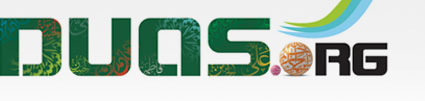 For any errors / comments please write to: duas.org@gmail.com 
Kindly recite Sūrat al-Fātiḥah for Marhumeen of all those who have worked towards making this small work possible.